Kurzvorträge
Vortrags-
programm
Kuriositäten Indiens
Im Vordergrund steht hier der Mensch und sein Umfeld.
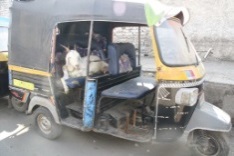 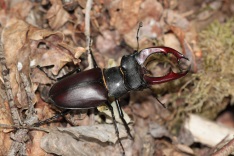 Steigerwald
Im Gebiet des projektierten Nationalparks gibt es neben zahlreichen Pilzen sehr viele
Gärtnern in der Stadt
Aufgezeigt werden verschiedene Möglichkeiten, mitten in der Stadt gärtnerisch aktiv zu werden.
Lebewesen, die  auf alte  Buchenwälder und Totholz spezialisiert sind. Landschaftlich sehr gegensätzlich dazu ist der südliche Steigerwald mit Trockenhängen und Orchideen.
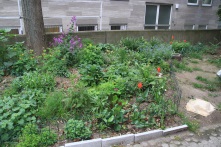 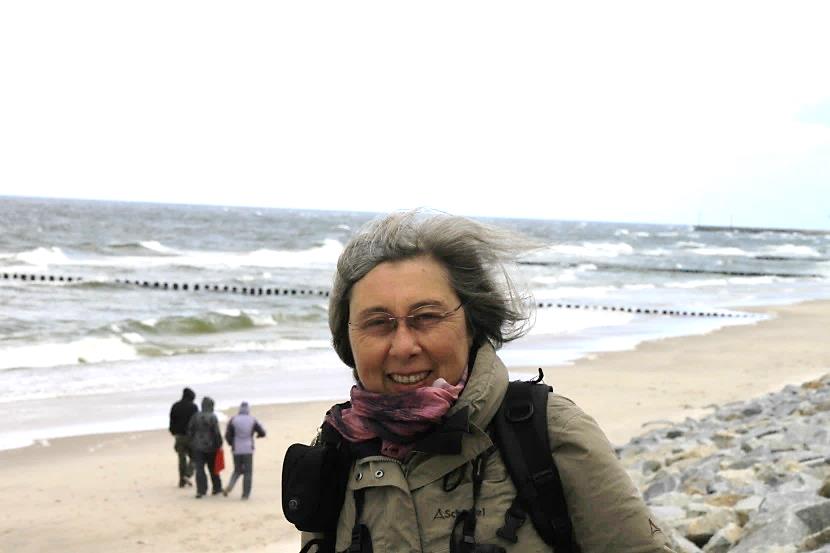 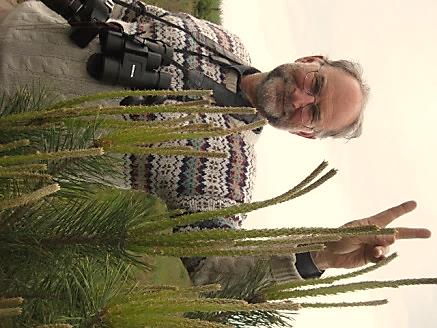 Normale Vortragsdauer: ca. 90 Min Kurzvorträge (30 – 45 Min) sind zu allen angeführten Themen möglich.
Wir bieten außerdem naturkundliche Führungen, allgemein oder mit Thema wie z.B. Kräuterführung oder Vogelbeobachtung.

Preise nach Vereinbarung.
Kontakt:
Rainer Edelmann: 0911/ 51 97 27 3
                                0171/364 18 23
rainer.edelmann@freenet.de
Ingrid Treutter: 0911/ 5 98 21 37
                              0173/ 64 915 67
i.treutter@gmail.com
Fränkische Alb
Typisch sind die Karst-erscheinungen des Malm mit ihrer orchideenreichen Flora.
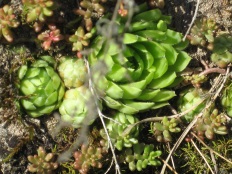 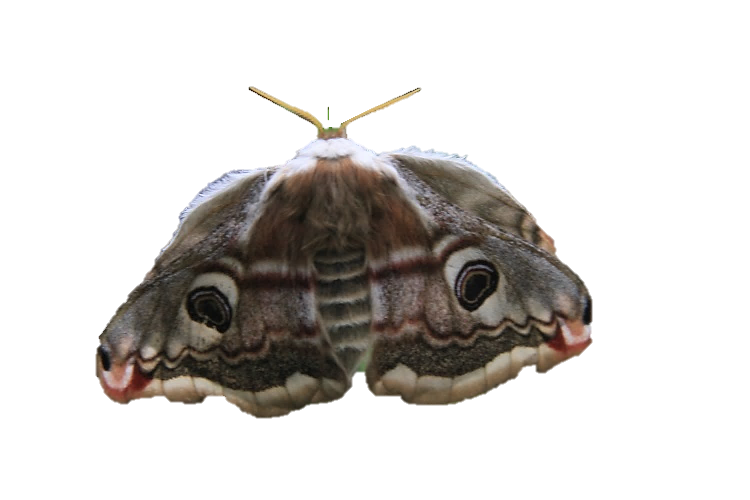 Naturbeobachtungen
kombiniert mit Reiseerlebnissen
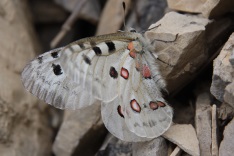 Rund um Nürnberg
Die Eindrücke von verschiedenen Exkursionen rund um 
Nürnberg und quer durch alle
Rainer EdelmannIngrid Treutter
Jahreszeiten sind hier zusammengetragen.
Makedonien
Nach der Monumental-architektur der Hauptstadt  Skopje überrascht das kleine
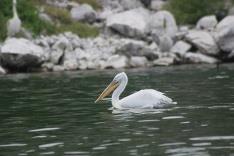 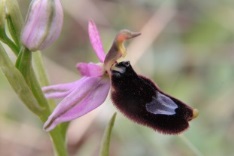 Indien – Maharashtra
Vom Großstadttrubel Mumbais zur Einsamkeit der  National-parks Borivali und Wansda.
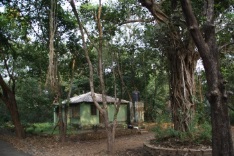 Istrien
Von einem Ferienhaus im Osten der Halbinsel erkunden wir das Land – die Meeresküste und das
Land mit einer großen Vielfalt an verschiedenen Landschaftsformen. Wir finden endemische Pflanzen, ungewöhnliche Insekten und an den Seen zahlreiche Vögel.
hügelige Landesinnere. Dabei stoßen wir immer wieder auf Orchideen, Reptilien und Insekten.
Neben den kulturellen Besonderheiten, wie zum Beispiel den Höhlen von Ellora wird die uns fremde Tier-und Pflanzenwelt Indiens gezeigt.
Polen und der weite Weg dorthin. Oder?!
Bedingt durch einen Bahnstreik  beginnt unsere geplante Polen-Ostsee-Reise schon mit einer
Sizilien
Neben Vögeln und Reptilien faszinieren hier vor allem die Pflanzen am Ätna, in Palermo, in der Ausgrabungsstätte
Indien – Gujarath
Auf dieser Halbinsel im Nord-Westen gibt es einige Vogel-paradiese und auch Nationalparks mit Großtieren, wie Halbesel, Gazellen, Wölfen. In der Halbwüste begegnen uns Nomaden.
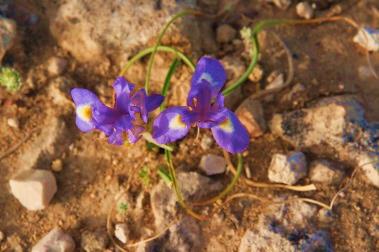 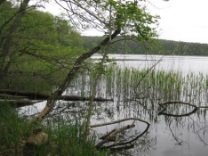 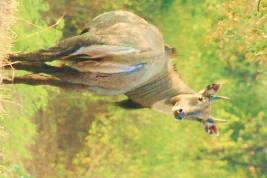 Radtour entlang der Oder. Hier wie später an der Ostsee warten zahlreiche Vogelbeobachtungen.
Selinunte, und dem Vogelschutzgebiet Venticari. Aber auch im Landesinneren  gibt es Interessantes, wie  die Stechpalmenwälder zu entdecken.
Indien – Rajastan
Die Höhepunkte dieses Teils der Reise sind die Wüste bei Jaisalmer und der National-park Ranthambore. Dort haben wir Leoparden und Krokodile beobachtet.
Spreewald
Mit Fahrrad und Zelt erkunden wir Brandenburg, Unterlausitz und den Spreewald. Neben den Wasserkanälen und Tagebauseen gibt es viele Heideflächen. Unter  anderem finden wir (auch essbare)
Spanien – Aragon
Der südliche Teil der Pyrenäen bietet ein Feuerwerk an Endemiten. Besonderer Höhe-
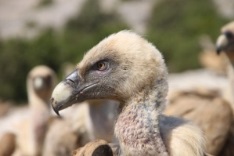 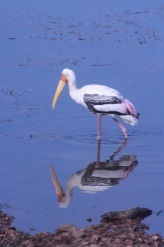 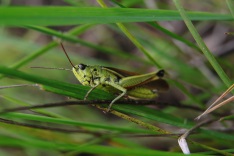 punkt ist eine Geierfütterung, von der ein kleiner Film gezeigt wird.
Pilze und nicht nur stechende Insekten.